Ситцевое царство
Автор:
Сокова  Елена  Евгеньевна 
МБОУ  «Лицей №22» г. Иваново
Изба - красильня
Манеры и киянка
манера
манера
манера
Здание, построенное О.Соковым
Храм казанской божьей матери
Натуральные красители
Помещение колориста
Секретные тетради
Рисунки о.сокова, сделанные гуашью
Печатный вал
Современные ситцы
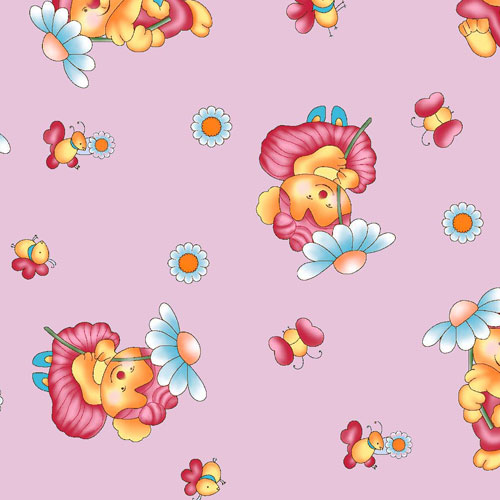 Современные ситцы
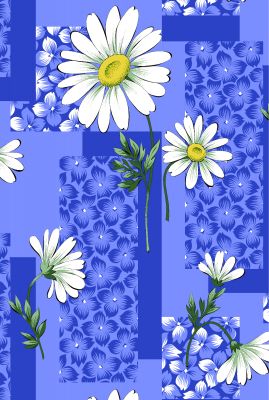 Современные ситцы